Презентация 
Пальчиковая гимнастика как средство развития речи детей


Выполнила: Антропова И.Н.
воспитатель младшей группы
МБДОУ «Д/с «Огонёк» г. Бердск
Пальчиковая гимнастика
это развитие движений пальцев рук через игры и упражнения, а также инсценировку  каких-либо рифмованных стихов.
Работа по развитию мелкой моторики   является важнейшим фактором:
стимулирующим речевое развитие ребенка;
способствующим улучшению артикуляционных движений; 
подготовки кисти руки к письму;
повышающим работоспособность коры головного мозга.
Чем больше умеет рука, тем умнее ее обладатель.
Основные   правила  выполнения пальчиковой гимнастики:
Пальцы правой и левой рук следует нагружать равномерно.

После каждого упражнения необходимо расслаблять пальцы (например, потрясти кистями рук)

Выделить для занятий не менее полу часа в ежедневном распорядке.
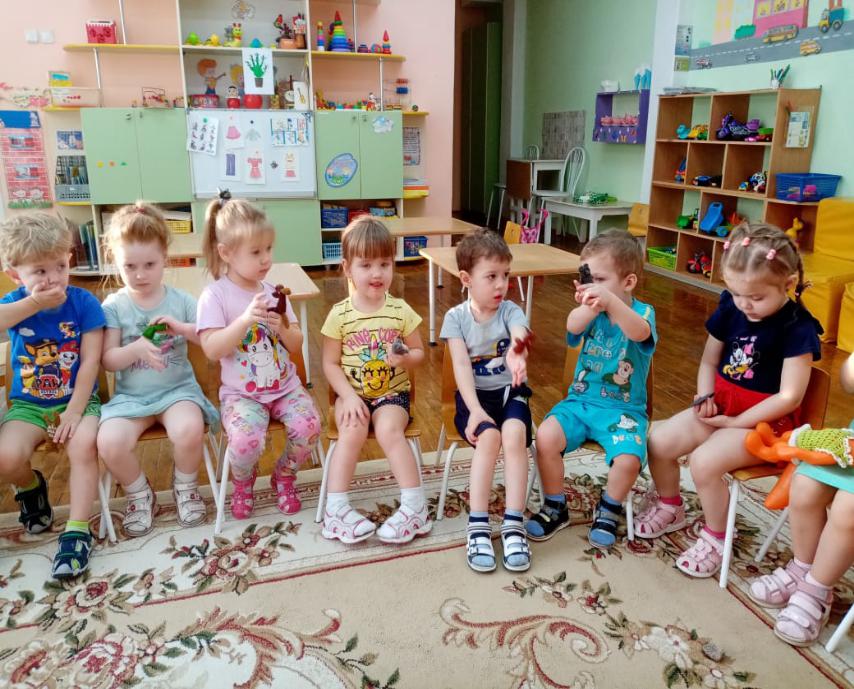 Упражнения для кистей рукПальчиковая гимнастика
ПТЕНЧИКИ В ГНЕЗДЕ

Обхватить все пальчики правой руки левой ладонью и ими шевелить
«ФИЛИН»
Руки в кулачок, прижаты, большие пальчики - вверх (ушки), указательные пальцы вместе; они выставлены на вас.
«Петушок»
Ладонь вверх,  указательный палец опирается на большой. Остальные пальцы растопырены в стороны и подняты вверх.
Упражнения для пальцев условно статические
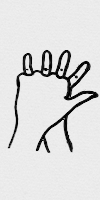 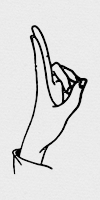 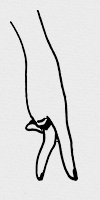 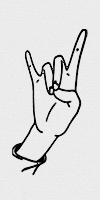 Коза:
Указательный и мизинец выпрямлены, большой палец - на согнутых безымянном и среднем.
Зайчик:
Указательный и средний пальцы выпрямлены, остальные сжаты в кулак.
Человечек:
Бегаем указательным и средним пальцами по столу.
Ёжик:
Руки сцепить в замок, пальцы одной руки и большой палец другой руки выпрямить
Обязательная тренировка пальчиков: аппликация, лепка , оригами, складывание узор из мозаики , перебирание крупы, палочек, спичек, пуговиц , бусинок, вырезание ножницами по контуру.
[Speaker Notes: Упражненияс]
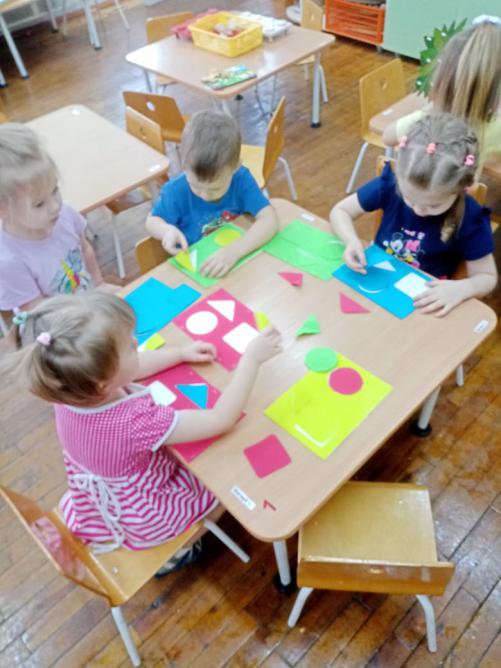 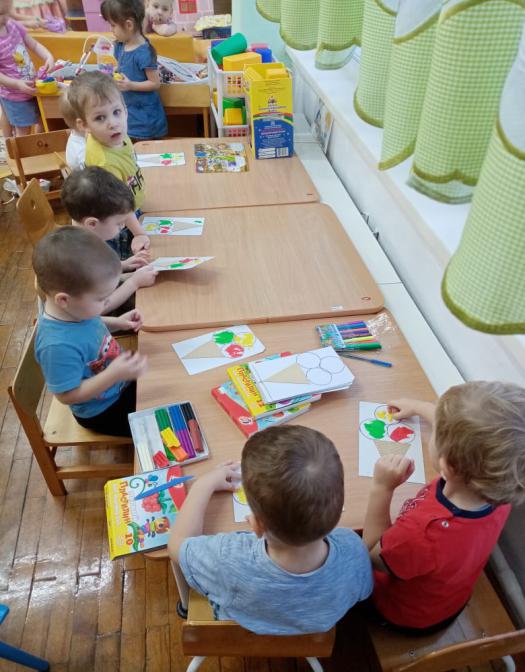 Аппликация
Развивает силу и гибкость пальцев;
Увеличивает подвижность пальцев;
Развивает  мелкую моторику рук.
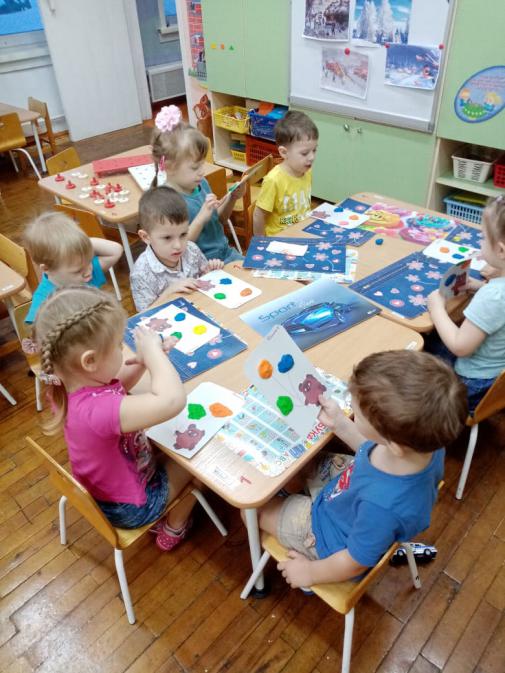 гимнастика
Мои пальчики расскажут, всё умеют, всё покажут.
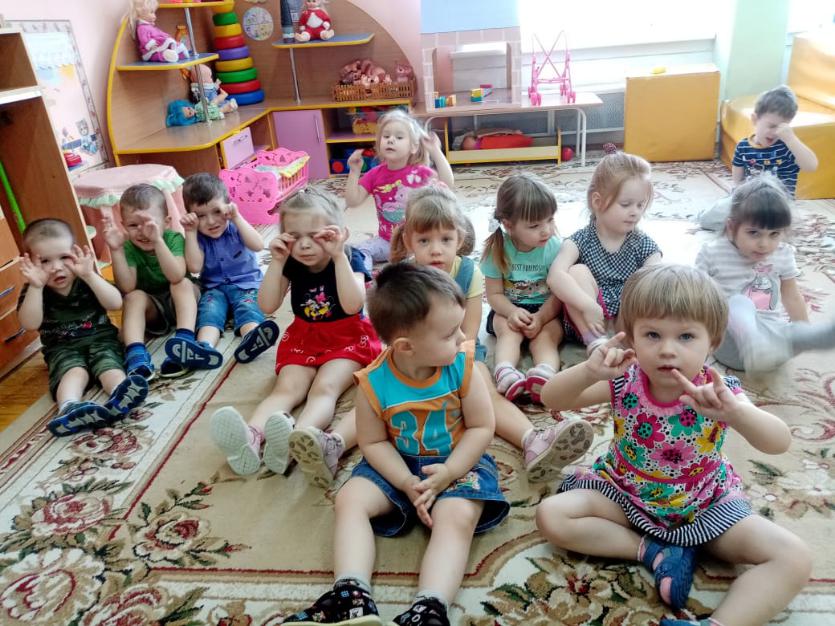 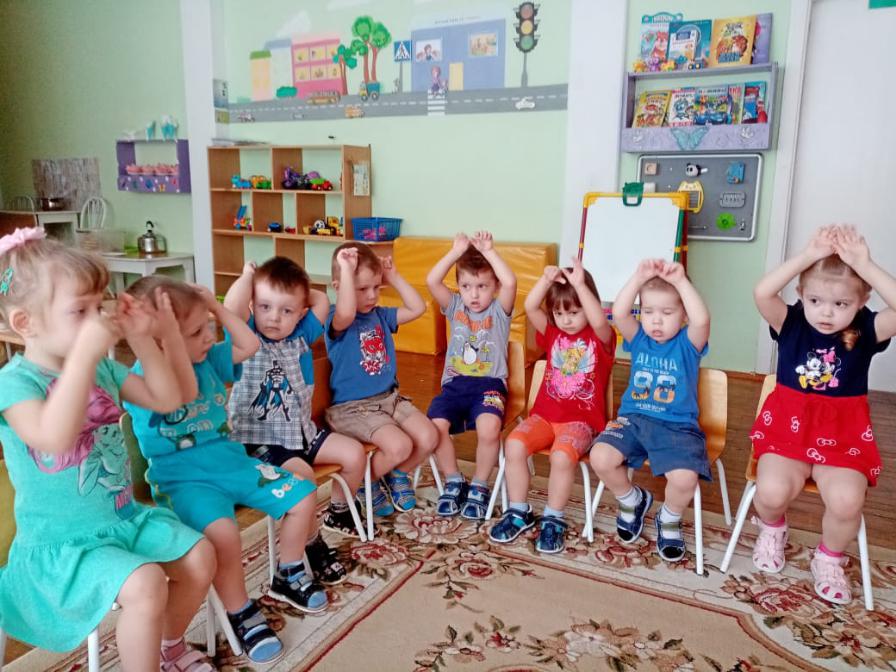 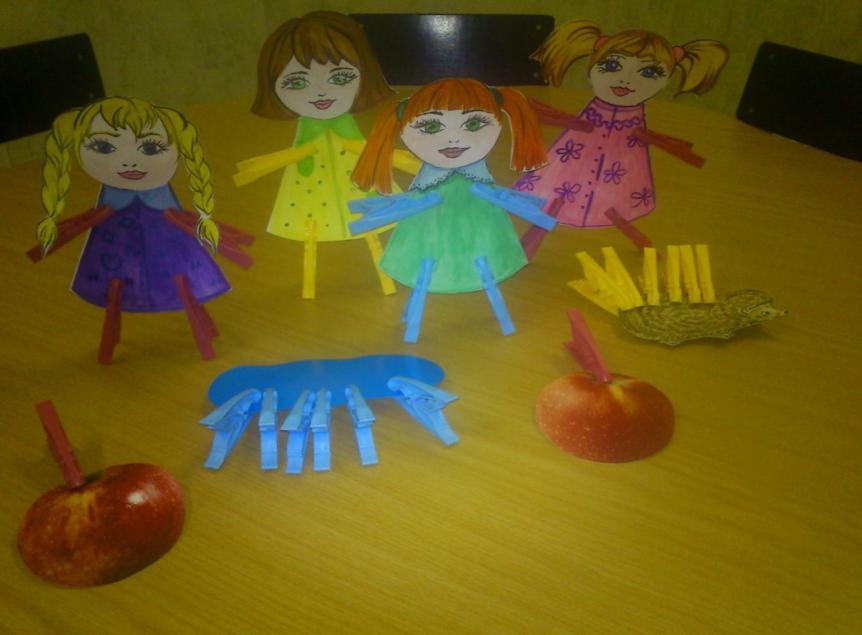 СПАСИБО  ЗА ВНИМАНИЕ
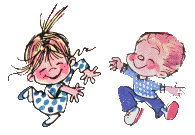